Living tissue as a medium
BIOART
Bioart
“umenie manipulujúce živými procesmi, … vytvárajúce a transformujúce živé organizmy, … ktoré nie je reprezentatívne, ale odohráva sa in vivo, stávajúc sa tak súčasťou živej prírody a evolúcie„   
            (E.KAC, Signs of Life, 2006, s. 18)
Bioart
manipuluje bio-materiálom za účelom navodenia špecifického správania 
používa biotechnológie nezvyčajným alebo subverzívnym spôsobom 
vytvára nové alebo transformuje existujúce živé organizmy 
                           (E.KAC, Signs of Life, 2006, s. 18)
bio art (tiež Bio-Art, Bio Art)
umelecké diela zahŕňajúce:
živé organizmy s výnimkou človeka 
diela vytvorené v spolupráci s týmito organizmami
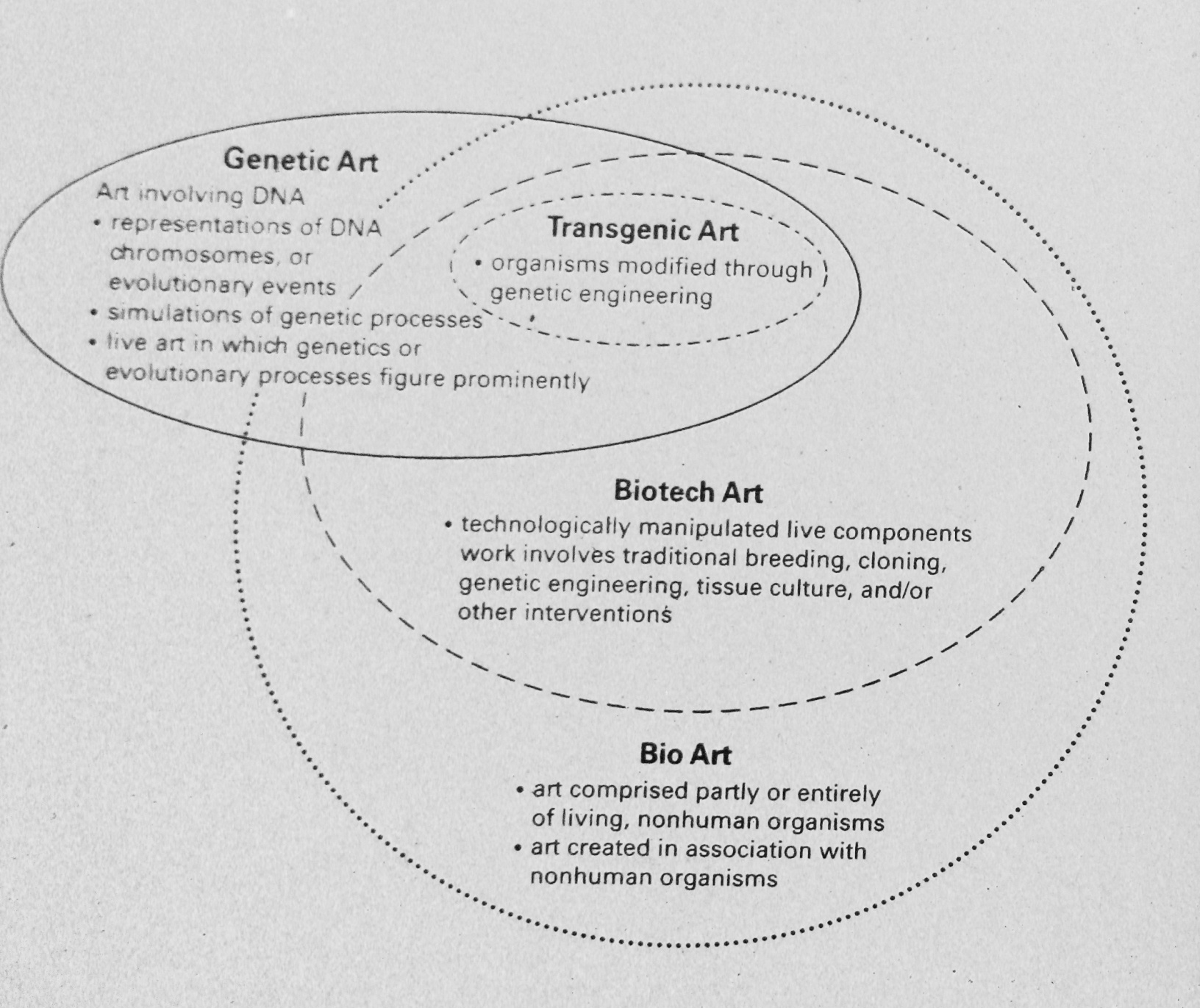 Pier Luigi CAPUCCI, „A Diagram“, in: Jens HAUSER – Pier Luigi CAPUCCI – Franco TORRIANO (eds.), Art Biotech, Bologna: CLUEB 2007, s. 11; cit. dle: George GESSERT, Green Light. Toward an Art of Evolution, Cambridge, MA – Londýn: MIT Press 2010, s. 191
E. Kac: (The Eighth Day, 2000)
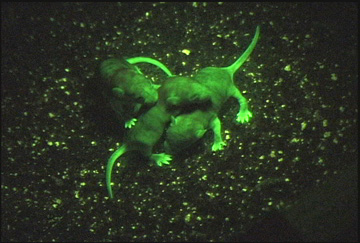 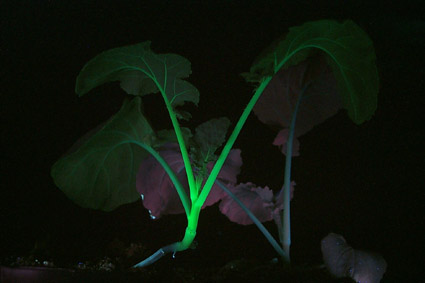 „Svetielkujúci ekosystém“: http://www.ekac.org/8thday.html 
http://www.digitalarti.com/bains_numeriques/en/video/eduardo_kac_the_eight_day
Jun Takita:Light, Only Light, 2004–).
http://archive.fact.co.uk/index.php/objectui/type,vra.vrawork/id,429
Shiho Fukuhara and Georg Tremmel: Biopresence
George Gessert: Natural Selection
Hybrid 488Hybridized 1990, first bloom 1994
The Tissue Culture & Art Project/Oron Catts, Ionat Zurr: Victimless Leather:A prototype of a stitch-less jacket grown in a bioreactor
Preparing for Victimless Leather project A layer of pig mesenchymal cells (bone marrow stem cells) grown for six weeks. Grown during Oron Catts and Ionat Zurr's residency as research fellows at Harvard Medical School (2000-2001)
Vrstva kmeňových buniek kostnej drene z ošípaných
Oron Catts with Victimless Leather: A Prototype of Stitch-less Jacket grown in a Technoscientific "Body".
A Semi-Living Worry Doll by the Tissue Culture and Art Project (Oron Catts and Ionat Zurr)
Oron Catts/Ionatt Zurr: The Semi-Living Worry Dolls:The dolls contained in their mini bioreactors
A Semi-Living Worry Doll by the Tissue Culture and Art Project (Oron Catts and Ionat Zurr)  - bioreactor
Semi living worry dolls: feeding protocol
http://www.youtube.com/watch?v=lOTpT6asopY
http://sciencegallery.com/visceral/semi-living-worry-dolls
The Human Tissue & Art Project: Pig WingsThe Pig Wings installation -where pig cells are grown into the shape of different types of wings.
Pig Wings:  The wings created as part of the Pig Wings project - bat wings, bird wings and ancient reptile wings
The Tissue Culture & Art Project : NoArk IIHybridomas cells growing in the WAVE bioreactor, next to taxidermy and preserved specimens (2008)
UntitledPre-natal sheep skeletal muscle and degradable PGA polymer scaffold. This is the "Semi-Living Steak" after around 4 months of growth
UntitledPre-natal sheep skeletal muscle and degradable PGA polymer scaffold. This is the "Semi-Living Steak" after around 4 months of growth
48 Star Flag: Study for What They WantMade out of tanned human skin. By Andrew Krasnow
Hamburger 2000A hamburger made from tanned human skin, containing teeth. By Andrew Krasnow.
Andrew Krasnow, Palette 1992/1999 human skin, thread, 25 x 21 inches photo: Dan Miller, Courtesy ADM Project
Andrew Krasnow's Hollow Muscle, a heart made from human skin.
Tissue BankA brain cut into pieces at the Tissue Bank, Imperial College London
Tissue Bank. Artists David Marron,and Katharine Dowson in Imperial College's Tissue Bank with Dr Federico Roncaroli looking at brain tissue.
Stelarc:  An ear implanted in the forearm of Stelarc  (SymbioticA)
http://www.youtube.com/watch?v=k1AhxTbMdF4
http://www.stelarc.va.com.au/projects/earonarm/index.html
1997: Mouse with human ear
Biomediale. Contemporary Society and Genomic Culture". Edited and curated by Dmitry Bulatov. The National Centre for Contemporary art (Kaliningrad branch, Russia), The National Publishing House "Yantarny Skaz": Kaliningrad, 2004. ISBN 5-7406-0853-7 
http://biomediale.ncca-kaliningrad.ru/